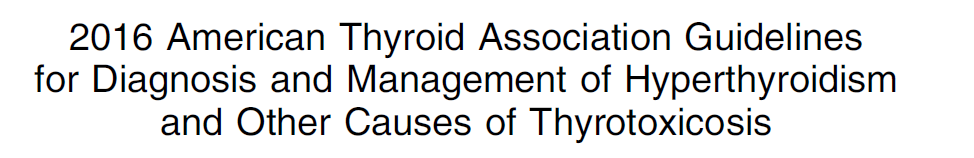 Dr.Marjan Khayamzadeh
WHAT IS NEW IN THIS VERSION?
The American Thyroid Association (ATA) previously co-sponsored guidelines for the
   management of thyrotoxicosis that were published in 2011. 
   recommendations in 2016:one hundred twenty-four
   recommendations in 2011:one hundred
In the United States, the prevalence of hyperthyroidism is approximately 1.2% (0.5% overt and 0.7% subclinical)
 the most common causes include: 
   Graves’ disease (GD) 
   toxic multinodular goiter (TMNG) 
   toxic adenoma (TA)
Serum TSH measurement has the highest sensitivity and specificity of any single blood test used in the evaluation of suspected thyrotoxicosis and should be used as an initial screening test. However, when thyrotoxicosis is strongly suspected, diagnostic accuracy improves when a serum TSH,free T4, and total T3 are assessed at the initial evaluation.
Spurious free T4 elevations may occur from heterophilic antibodies or in the setting of heparin therapy, due to in vitro activation of
   lipoprotein lipase and release of free fatty acids that displace T4 from its binding proteins.
Heterophilic antibodies can also cause spurious high TSH values, and this should be ruled out by repeating the TSH in another assay, measurement of TSH in serial dilution, or direct measurement of human anti-mouse antibodies.
In immunometric assays, frequently used to measure TSH, excess biotin causes spuriously low results, while in competitive binding
   assays, frequently used to measure free T4, excess biotin results in falsely high results. Patients taking high doses of biotin or supplements containing biotin, who have elevated T4 and suppressed TSH should stop taking biotin and have repeat measurements at least 2 days later.
RECOMMENDATION 1
The etiology of thyrotoxicosis should be determined. If the diagnosis is not apparent based on the clinical presentation and initial biochemical evaluation, diagnostic testing is indicated and can include, depending on available expertise and resources
   (1) measurement of TRAb
   (2) determination of the radioactive iodine uptake (RAIU)
(3)measurement of thyroidal blood flow on ultrasonography.
A  123I or 99mTc pertechnetate scan should be obtained when the clinical presentation suggests a TA or TMNG.
   Strong recommendation, moderate-quality evidence.
In a patient with a symmetrically enlarged thyroid, recent onset of orbitopathy, and moderate to severe hyperthyroidism,the diagnosis of GD is likely and further evaluation of hyperthyroidism causation is unnecessary. In a thyrotoxic patient with a nonnodular thyroid and no definite orbitopathy,measurement of TRAb or RAIU can be used to distinguish GD from other etiologies.
In a study using a model of a theoretical population of 100,000 enrollees in a managed care organization in the United States, the use of TRAb measurements to diagnose GD compared to RAIU measurements reduced costs by 47% and resulted in a 46% quicker diagnosis.
The choice of initial diagnostic testing depends on cost,availability, and local expertise. TRAb is cost effective because if it is positive it confirms the diagnosis of the most common cause of thyrotoxicosis. If negative it does not distinguish among other etiologies, however, and it can be negative in very mild GD. If third-generation TRAb assays
   are not readily available, RAIU is preferred for initial testing.
Diagnostic testing may be influenced by the choice of therapy.For example, measuring TRAb in a patient with GD who plans on taking methimazole (MMI) with the hope of achieving a remission will provide a baseline
   measurement for disease activity.
 Obtaining a RAIU in a patient who prefers RAI treatment will provide both diagnostic information and facilitate the calculation of the RAI dose.
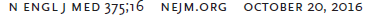 In patients with antithyroglobulin antibodies, which interfere with thyroglobulin measurement, an alternative but not widely available approach is measurement of fecal T4.
mean values are:
  1.03 nmol/g in euthyroid patients 
  1.93 nmol/g in Graves’ hyperthyroidism 
  12–24 nmol/g in factitious thyrotoxicosis
Symptomatic management
In a randomized controlled trial of MMI alone versus MMI and a b-adrenergic blocking agent, after 4 weeks, patients taking b-adrenergic blockers had lower heart rates, less shortness of breath and fatigue, and improved ‘‘physical functioning’’ on the SF-36 health questionnaire.
Management in gd
RECOMMENDATION 3
Patients with overt Graves’ hyperthyroidism should be treated with any of the following modalities:
   RAI therapy 
   ATDs 
   Thyroidectomy
   Strong recommendation, moderate-quality evidence.
In the United States, RAI has been the therapy most preferred by physicians, but a trend has been present in recent years to increase use of ATDs and reduce the use of RAI. A 2011 survey of clinical endocrinologists showed that 59.7%of respondents from the United States selected RAI as primary therapy for an uncomplicated case of GD, compared with 69% in a similar survey performed 20 years earlier.
In Europe, Latin America, and Japan, there has been a greater physician preference for ATDs. The long-term quality of life (QoL) following treatment for GD was found to be the same in patients randomly allocated to one of the three treatment options. Currently, no scientific evidence exists to support the recommendation of alternative therapies for the treatment of hyperthyroidism.
Once the diagnosis has been made, the
   treating physician and patient should discuss each of the treatment options, including the logistics, benefits, expected speed of recovery, drawbacks, potential side effects, and costs.
Results: There was no significant difference in age, sex, duration of symptoms and thyroid function between the two groups. No serious complications occurred in any of the patients. The cost of treatment was lower in group 1 than in group 2. At the end of 10 years, goiter rate was greater and
   antithyroperoxidase antibody concentration was higher in group 1 than in group 2.
Serum cholesterol and low density lipoprotein-cholesterol concentrations were increased in group 2 as compared with group 1; relative risks were 1.8 (1.12–2.95, P , 0.02) and 1.6 (1.09–2.34,P , 0.02) respectively. Bone mineral density and echocardiographic measurements were not different between the two groups.
Conclusion: Long-term continuous treatment of hyperthyroidism with MMI is safe. The complications and the expense of the treatment do not exceed those of radioactive iodine therapy.
Rai therapy
RECOMMENDATION 4
Because RAI treatment of GD can cause a transient exacerbation of hyperthyroidism, b-adrenergic blockade should be considered even in asymptomatic patients who are at increased risk for complications due to worsening of hyperthyroidism (i.e., elderly patients and patients with comorbidities).
   Weak recommendation, low-quality evidence.
RECOMMENDATION 5
In addition to b-adrenergic blockade, pretreatment with MMI prior to RAI therapy
   for GD should be considered in patients who are at increased risk for complications due to worsening of hyperthyroidism.MMI should be discontinued 2–3 days prior to RAI.
   Weak recommendation, moderate-quality evidence.
RECOMMENDATION 6
In patients who are at increased risk for complications due to worsening of hyperthyroidism, resuming MMI 3–7 days
   after RAI administration should be considered.
   Weak recommendation, low-quality evidence
A special diet is not required before RAI therapy, but nutritional supplements that may contain excess iodine and seaweeds should be avoided for at least 7 days. A low-iodine diet may be useful for those with relatively low RAIU to increase the proportion of RAI trapped.
Patients that might benefit from adjunctive MMI or carbimazole may be those who tolerate hyperthyroid symptoms poorly. Such patients frequently have free T4 at 2–3 times the upper limit of normal.
 Young and middle-aged patients who are otherwise healthy and clinically well compensated despite significant biochemical
   hyperthyroidism can generally receive RAI without pretreatment.
In elderly patients or in those with underlying cardiovascular disease, resuming MMI or carbimazole 3–7 days after RAI administration should be considered and generally tapered as thyroid function normalizes
In one study, if MMI was restarted 7 days after RAI, the free T4 measured 3 weeks after RAI was 6% lower than the values at the time of RAI administration, and if MMI was not restarted after RAI, the free T4 values were 36% higher than the values at the time of RAI administration.
In selected patients with Graves’
   hyperthyroidism who would have been candidates for pretreatment with ATDs because of comorbidities or excessive symptoms, but who are allergic to ATDs, the duration of hyperthyroidism may be shortened by administering iodine (e.g., saturated solution of potassium iodide [SSKI]) beginning 1 week after RAI administration.
Rai in treatment of gd
The goal of RAI therapy in GD is to control hyperthyroidism by rendering the patient hypothyroid.
 The success of RAI therapy in GD strongly depends on the administered activities.
   In patients without adjunctive ATD,randomized controlled trials found 61% success with 5.4 mCi(200 MBq), 69% with 8.2 mCi (302 MBq), 74% with 10 mCi (370 MBq), 81% with 15 mCi (555 MBq) and 86% with 15.7 mCi (580 MBq) RAI.
Because of the high proportion of patients requiring retreatment,RAI therapy with low activities is generally not recommended.
A recent meta-analysis found no increase in the overall cancer risk after RAI treatment for hyperthyroidism; however, a trend towards increased risk of thyroid, stomach, and kidney cancer was seen, requiring further research.
Fetuses exposed to RAI after the 10th to 11th week of gestation may be born athyreotic and are also at a theoretical increased risk for reduced intelligence and/or cancer.
   In breastfeeding women, RAI therapy should not be administered for at least 6 weeks after lactation stops to ensure that RIA will no longer be actively concentrated in the breast tissue. A delay of 3 months will be more reliale. Breastfeeding should not be resumed after RAI therapy.
RECOMMENDATION 11
Follow-up within the first 1–2 months after RAI therapy for GD should include an assessment of free T4, total T3,and TSH. Biochemical monitoring should be continued at 4- to 6-week intervals for 6 months, or until the patient becomes hypothyroid and is stable on thyroid hormone replacement.
   Strong recommendation, low-quality evidence.
Once euthyroidism is achieved, lifelong annual thyroid function testing is recommended at least annually, or if the patient experiences symptoms of hypothyroidism or hyperthyroidism.
Atd in treatment of gd
RECOMMENDATION 13
MMI should be used in virtually every patient who chooses ATD therapy for GD, except during the first trimester of pregnancy when PTU is preferred, in the treatment of thyroid storm, and in patients with minor reactions to MMI who refuse RAI therapy or surgery.
   Strong recommendation, moderate-quality evidence.
At the start of MMI therapy, initial doses of 10–30 mg daily are used to restore euthyroidism, and the dose can then be titrated down to a maintenance level (generally 5–10 mg daily).The dose of MMI should be targeted to the degree of thyroid dysfunction because too low a dose will not restore a euthyroid state in patients with severe disease and an excessive dose can cause iatrogenic hypothyroidism in patients with mild disease.In addition,adverse drug reactions are more frequent with higher MMI doses.
These rough guidelines should be tailored to the individual patient, incorporating additional information on symptoms, gland size, and total T3 levels where relevant. Serum T3 levels are important to monitor
   initially because some patients normalize their free T4 levels with MMI but have persistently elevated serum T3, indicating
   continuing thyrotoxicosis.
MMI has the benefit of once-a-day administration and a reduced risk of major side effects.
When more rapid biochemical control is needed in patients with severe thyrotoxicosis, an initial split dose of MMI (e.g., 15 or 20 mg twice a day) may be more effective than a single daily dose because the duration of action of MMI may be less than 24 hours.
The use of potassium iodide (KI) as a beneficial adjunct to ATD therapy for GD has been investigated in previous studies.Indeed, a recent randomized controlled trial described the administration of 38 mg of KI together with15 mg of MMI daily, which resulted in better control of hyperthyroidism
   and fewer adverse reactions compared to
   30 mg of MMI given alone.
ADVERSE EFFECTS OF ATDS
Common minor allergic side effects:pruritus,limited rash
Rare serious allergic/toxic events:agranulocytosis,vasculitis or hepatic damage
Agranulocytosis:PTU at any dose appears to be more likely to cause agranulocytosis compared with low doses of MMI.No predictive risk factors for the development of agranulocytosis could be identified.
MMI hepatotoxicity has been described as typically cholestatic, but hepatocellular disease may be seen.In contrast, PTU can cause fulminant hepatic necrosis that may be fatal; liver transplantation has been necessary in some patients taking PTU.
Vasculitis:PTU and rarely MMI can cause antineutrophil cytoplasmic antibody (pANCA)-positive small vessel vasculitis as well as drug-induced lupus.
The risk appears to increase with duration of therapy as opposed to other adverse effects seen with ATDs that typically occur early in the course of treatment.
vasculitis is more common in patients of Asian ethnicity, and the majority of reports come from Asia.
When the drug is discontinued, the ANCA
   slowly disappear in most individuals .In most cases, the vasculitis resolves with drug
   discontinuation, although immunosuppressive therapy may be necessary.
Rare cases of insulin autoimmune syndrome with symptomatic hypoglycemia have been reported in patients treated with MMI
Monitoring of patient taking ATDs:
An assessment of serum free T4 and total T3 should be obtained about 2–6 weeks after initiation of therapy, depending on the severity of the thyrotoxicosis.
Once the patient is euthyroid, the dose of MMI can usually be decreased by 30%–50%, and biochemical testing repeated in 4–6 weeks.
Once euthyroid levels are achieved with the
   minimal dose of medication, clinical and laboratory evaluation can be undertaken at intervals of 2–3 months. If a patient is receiving long-term MMI (>18 months), this interval can be increased to 6 months.
RECOMMENDATION 17
There is insufficient evidence to recommend for or against routine monitoring of WBC counts in patients taking ATDs.
   No recommendation; insufficient evidence to assess benefits and risks.
If monitoring is employed, the maximum benefit would be for the first 90 days of therapy, when the vast majority of agranulosis occurs.
The contraindication to use PTU might be reconsidered in life-threatening thyrotoxicosis (i.e., thyroid storm) in a MMI-treated patient who has developed agranulocytosis, especially if the duration of therapy is brief.
RECOMMENDATION 19
There is insufficient information to recommend for or against routine monitoring of liver function tests in patients taking ATDs.
   No recommendation; insufficient evidence to assess benefits and risks.
If monitoring is employed, the maximum benefit would be for the first 120 days of therapy, when the vast majority of instances of hepatotoxicity occur.
A recent study provided evidence that switching from one ATD to the other is safe in the case of minor side effects,although patients may develop similar side effects with the second ATD.In this study, 71 patients with an adverse event from either MMI or PTU switched to the other ATD,with doses individually determined.
   Median dose of the second ATD was 15 mg/d for MMI (range 10–30) and 300 mg/d for PTU (range 150–450).
Thirty-four percent of patients switched to PTU and 30% of patients switched to MMI developed side effects, generally the same type as occurred on the original ATD, while the remaining patients tolerated the second ATD without complications.
RECOMMENDATION 22
If MMI is chosen as the primary therapy for GD, the medication should be continued for approximately 12–18 months, then discontinued if the TSH and TRAb levels are
   normal at that time.
   Strong recommendation, high-quality evidence.
TRAb assessment at the end of the course of ATD therapy is a useful method of dividing patients into two groups: one with persistent elevations who are unlikely to be in remission,and another group with low or undetectable TRAb, who have a higher probability of permanent remission.
In the group with elevated TRAb, relapse rates approach 80%–100%, while in the latter group,relapse rates are in the 20%-30% range.
Persistently elevated TRAb
   Patients with persistently high TRAb could continue ATD therapy (and repeat TRAb after an additional 12–18 months) or opt for alternate definitive therapy with RAI or surgery.
In selected patients (i.e., younger patients with mild stable disease on a low dose of MMI), long-term MMI is a reasonable
   alternative approach.
Another study reported that MMI doses of 2.5–10 mg/d for a mean of 14 years
   were safe and effective for the control of GD.
If continued MMI therapy is chosen, TRAb levels might be monitored every 1–2 years, with consideration of MMI discontinuation
   if TRAb levels become negative over long-term follow-up. For patients choosing long-term MMI therapy,monitoring of thyroid function every 4–6 months is reasonable,
   and patients can be seen for follow-up visits every 6–12 months.
Negative TRAb
   If TRAb is negative and thyroid function is normal at the end of 12–18 months of MMI therapy it is reasonable to discontinue the drug. If a patient experiences a relapse in
   follow-up, RAI therapy or surgery can be considered.
In patients with negative TRAb, relapses tend to occur relatively later than those that develop in patients whose MMI is stopped when TRAb is still positive.although 5% occurred within the first 2 months in one study.Therefore, in this population, thyroid function testing should be monitored at 2- to 3-month intervals for the first 6 months, then at 4- to 6-month intervals for the next 6 months, and then every 6–12 months in order to detect relapses as early as possible.
Should a relapse occur, patients should be counseled about alternatives for therapy, which would include another course of MMI, RAI, or surgery. If ATD therapy is chosen, patients should be aware that agranulocytosis can occur with a second exposure to a drug,even many years later, despite an earlier uneventful course of therapy .
If the patient remains euthyroid for more than 1 year, thyroid function should be monitored at least annually because relapses can occur years later.
Thyroidectomy in gd:
RECOMMENDATION 25
Calcium and 25-hydroxy vitamin D should be assessed preoperatively and repleted if necessary, or given prophylactically.
   Calcitriol supplementation should be considered preoperatively in patients at increased risk for transient or permanent hypoparathyroidism.
   Strong recommendation, low-quality evidence.
RECOMMENDATION 26
In exceptional circumstances, when it is not possible to render a patient with GD euthyroid prior to thyroidectomy, the need for thyroidectomy is urgent, or when the patient is allergic to ATDs, the patient should be adequately treated with b-adrenergic blockade, KI, glucocorticoids, and potentially cholestyramine in the immediate preoperative period. The surgeon and anesthesiologist should have experience in this situation.
   Strong recommendation, low-quality evidence.
Preoperative KI, SSKI, or Lugol’s solution should be used before surgery in most patients with GD. 
This treatment is beneficial because it decreases thyroid blood flow, vascularity, and intraoperative blood loss during thyroidectomy.
In a recent series of 162 patients with GD and 102 patients with TMNG, none of whom received SSKI preoperatively,no significant differences were observed in operative
   times, blood loss, or postoperative complications between the two groups; the authors concluded that omitting
   preoperative SSKI for GD patients does not impair patient outcomes.
this study mitigates concern when thyroidectomy is scheduled and SSKI is not given because of shortages, scheduling issues, patient allergy, or patient intolerance.
In addition, rapid preparation for emergent surgery can be facilitated by the use of corticosteroids and potentially cholestyramine .
Recent data suggest that supplementing oral calcium, vitamin D, or both preoperatively may reduce the risk of postoperative hypocalcemia due to parathyroid injury or increased bone turn over.
Oltmann et al. compared 45 Graves’ patients treated with 1 g oral calcium carbonate three times a day for 2 weeks prior to surgery to 38 Graves’ patients who underwent thyroidectomy without treatment as well as to 38 euthyroid controls; rates of biochemical and symptomatic hypocalcemia were significantly higher in nontreated Graves’ patients compared to the two other
   treatment groups.
Another study that focused on postoperative
   hypocalcemia after thyroid surgery for thyroid cancer,not hyperthyroidism, identified a reduction in postoperative
   symptomatic hypocalcemia when patients have preoperative serum 25-hydroxy vitamin D levels >20 ng/mL (> 8 nmol/L) prior to the operating room.
A meta-analysis of risk factors for postoperative hypocalcemia identified preoperative vitamin D deficiency as a risk factor for postoperative hypocalcemia, as well as GD itself.
Data show that surgeons who perform more than 25 thyroid surgeries per year have superior patient clinical and economic outcomes compared to those who perform
   fewer.
   complication rates are 51% higher on average
   when surgery is performed by low-volume surgeons.
RECOMMENDATION 29
Following thyroidectomy for GD, alternative strategies may be undertaken for management of calcium levels:
   serum calcium with or without intact parathyroid hormone (iPTH) levels can be measured, and oral calcium and calcitriol supplementation administered based on these results, or prophylactic calcium with or without calcitriol prescribed empirically.
   Weak recommendation, low-quality evidence
Successful prediction of calcium status after total thyroidectomy can be achieved using the slope of 6- and 12-hour postoperative calcium levels. 
Postoperative routine supplementation with oral calcium and calcitriol decreases development of hypocalcemic symptoms and intravenous calcium requirement, allowing for safer early discharge .
Low iPTH levels (<10–15 pg/mL) in the immediate postoperative setting appear to predict symptomatic hypocalcemia and need for calcium and calcitriol (1,25 vitamin D) supplementation.
 However, normal levels of serum iPTH may not predict eucalcemia for GD patients . Vitamin D insufficiency may serve as an underlying cause.
Patients can be discharged if they are asymptomatic and their serum calcium levels corrected for albumin are 8.0 mg/dL (2.0 mmol/L) or above and are not falling over a 24- hour period.
In patients with severe hypocalcemia, teriparatide administration has yielded encouraging preliminary results (elimination of symptoms and earlier hospital discharge), but more data are needed before it can be considered for clinical practice.
Persistent hypocalcemia in the postoperative period should prompt measurement of serum magnesium and possible magnesium repletion.
In addition to reduced serum calcium levels, reduced serum phosphate and increased serum potassium levels may be observed in hungry bone syndrome.
If TSH was suppressed preoperatively,
   free T4 and TSH should be measured 6–8 weeks postoperatively,since recovery of the pituitary–thyroid axis is occasionally delayed. The appropriate dosing of L-thyroxine will vary with patient body mass index ,and the percentage of levothyroxine absorbed from the gut.
RECOMMENDATION 32
Communication among different members of the multidisciplinary team is essential, particularly during transitions of care in the pre- and postoperative settings.
   Strong recommendation, low-quality evidence.
Thyroid nodule in gd:
If the cytopathology is suspicious or diagnostic of malignancy, surgery is advised after normalization of thyroid function with ATDs.
Surgery should also be considered for indeterminate cytology.
Is there a role for iodine as primary therapy
             in the treatment of GD?
Recent studies have suggested a potential role for iodine in patients who have had
   adverse reactions to ATD and who also have a contraindication or aversion to RAI or surgery
RECOMMENDATION 36
Potassium iodide may be of benefit in select patients with hyperthyroidism due to GD, those who have adverse reactions to ATDs, and those who have a contraindication or aversion to RAI therapy (or aversion to repeat RAI therapy) or surgery.
   Treatment may be more suitable for patients with mild hyperthyroidism or a prior history of RAI therapy.
   No recommendation; insufficient evidence to assess benefits or risks
Overt hyperthyroidism in tmng or ta:
In a large study of patients with TMNG treated with RAI, the prevalence of hypothyroidism was 3% at 1 year and 64% at 24 years. Hypothyroidism was more common among patients under 50 years of age, compared with those over 70 years.
In a more recent study, the prevalence of hypothyroidism was 4% at 1 year and 16% at 5 years.
In a large retrospective series of patients with TMNG presenting with compressive symptoms, all patients undergoing total thyroidectomy had resolution of these symptoms after treatment, whereas only 46% of patients undergoing RAI had improvement in such symptoms.This outcome may be
   due in part to the fact that very large goiters treated with highactivity RAI only decrease in size by 30%–50% .
The prevalence of hypothyroidism varies
   from 2% to 3% following lobectomy for TA, although rates of hypothyroidism after lobectomy for nontoxic nodules have been reported to be as high as 20%.
For patients with TA who receive RAI therapy there is a 6%–18% risk of persistent hyperthyroidism and a 3%– 5.5% risk of recurrent hyperthyroidism. 
   There is a 75% response rate by 3 months and 89% rate by 1 year following RAI therapy for TA.
   The prevalence of hypothyroidism after RAI is progressive and hastened by the presence of antithyroid antibodies or a nonsuppressed TSH at the time of treatment.
Overall, the success rate of RAI
   (definitive hypothyroidism or euthyroidism) is high: 93.7% in TA and 81.1% in TMNG patients.
TMNG and TA are an uncommon cause of hyperthyroidism in pregnancy and there is a lack of studies in this setting. However,
   considering the theoretical risks associated with surgery or ATD therapy (has to be used throughout pregnancy and there is a
   tendency to overtreat the fetus), the optimal therapy might be definitive therapy with RAI or surgery in advance of a planned
   pregnancy.
Most experts prefer to avoid the use of RAI within 6 months of a pregnancy; it should be used with caution if at all.
The panel agreed that TMNG and TA with high nodular RAIU and widely suppressed RAIU in the perinodular thyroid tissue are especially suitable for RAI therapy. However,there are insufficient data to make a recommendation based on these findings.
Factors that favor a particular modality as treatment  TMNG or TA:
   ATDs: Advanced age, comorbidities with increased surgical risk or associated with decreased life-expectancy, and poor candidates for ablative therapy.
Contraindications to a particular modality as treatment for TMNG or TA:
   ATDs: Definite contraindications to ATD therapy include previous known major adverse reactions to ATDs.
Factors that may impact patient preference:
   ATDs: Patients choosing ATDs would likely place a relatively higher value on avoidance of exposure to radioactivity and on potential surgical and anesthetic risks and a lower value on the certain need for lifelong thyroid ATD therapy.
Ria in ta or tmng:
RECOMMENDATION 39
In addition to b-adrenergic blockade, pretreatment with MMI prior to RAI therapy for TMNG or TA should be considered in patients who are at increased risk for complications due to worsening of hyperthyroidism, including the elderly and those with cardiovascular disease or severe hyperthyroidism.
   Weak recommendation, low-quality evidence
RECOMMENDATION 40
In patients who are at increased risk for complications due to worsening of hyperthyroidism, resuming ATDs 3–7 days after RAI administration should be considered.
   Weak recommendation, low-quality evidence.
If an ATD is used in preparation for RAI therapy in patients with TMNG or TA, caution should be taken to avoid RAI therapy when the TSH is normal or elevated to prevent direct RAI treatment of perinodular and
   contralateral normal thyroid tissue, which increases the risk of developing hypothyroidism.
However, if volume reduction is a goal, at the expense of an increased risk of hypothyroidism, pretreatment with MMI, allowing the TSH to rise slightly prior to RAI administration, results in greater volume reduction after fixed doses of RAI.
Both pretreatment with MMI allowing the TSH to rise slightly and the off-label use of rhTSH  may reduce the total activity of RAI needed, but they increase the risk of hypothyroidism
RECOMMENDATION 44
Follow-up within the first 1–2 months after RAI therapy for TMNG or TA should include an assessment of free T4,total T3, and TSH. Biochemical monitoring should be continued at 4- to 6-week intervals for 6 months, or until the patient becomes hypothyroid and is stable on thyroid hormone replacement.
   Strong recommendation, low-quality evidence.
GD might develop after RAI for TMNG in up to 4% of patients .Such patients develop worsening hyperthyroidism within a few months of RAI therapy. Treatment with
   additional RAI is effective.
RECOMMENDATION 45
If hyperthyroidism persists beyond 6 months following RAI therapy for TMNG or TA, retreatment with RAI is suggested. In selected patients with minimal response 3
   months after therapy additional RAI may be considered.
   Weak recommendation, low-quality evidence.
Surgery in ta or tmng:
Preoperative iodine therapy is not indicated because of the risk of exacerbating the hyperthyroidism . 
Usually hyperthyroidism is less severe in patients with TMNG, so that in most cases, patients with allergy to ATDs can be prepared for surgery, when necessary, with b-blockers alone.
RECOMMENDATION 49
If surgery is chosen as the treatment for TA, a thyroid ultrasound should be done to evaluate the entire thyroid gland. An ipsilateral thyroid lobectomy, or isthmusectomy if the adenoma is in the thyroid isthmus, should be performed for isolated TAs.
   Strong recommendation, moderate-quality evidence.
High-volume surgeons may be more comfortable with performing the thyroid lobectomy under cervical block analgesia with sedation.
The duration over which b-adrenergic
   blockade should be tapered should take into account the preoperative free T4 concentration, the heart rate, and the week-long half-life of T4.
   Additionally, patients taking higher doses of b-blockers will require a longer taper.
Thyroid hormone replacement is required in about 15%–20% of patients following thyroid lobectomy.
 Serum TSH levels may have been suppressed or normal prior to lobectomy,depending on the degree of preoperative preparation with ATDs.
TSH levels may remain in the high normal range for 3–6 months following lobectomy; therefore, continued monitoring in an asymptomatic patient for 4–6 months
   postoperatively is reasonable.
Atd IN TA OR TMNG:
The required dose of MMI to restore the euthyroid state in TMNG or TA patients is usually low(5–10 mg/d). Because long-term, low-dose ATD treatment in nodular hyperthyroidism can be difficult to regulate, frequent (every 3 months) monitoring is recommended initially, especially in the elderly ,until stability has been documented, after which testing frequency can be decreased.
RECOMMENDATION 57
Alternative therapies such as ethanol or radiofrequency ablation of TA and TMNG can be considered in select patients in whom RAI, surgery, and long-term ATD are inappropriate, contraindicated, or refused, and expertise in these procedures is available.
   No recommendation; insufficient evidence to assess benefits and risks.
Ethanol ablation
Reports that support the efficacy of percutaneous ethanol injection under sonographic guidance to treat TA and TMNG come largely from Europe. Experience in the United States is limited. A typical protocol involves the injection of ethanol (average dose 10 mL, depending on size of the area to be ablated) into the TA or autonomous area of a TMNG. In one study, the average patient required four sessions at 2-week intervals.
One hundred twenty-five patients with TA were followed for an average of 5 years;
   2.4% refused further treatment because of pain, and 3.2% had complications including transient RLN palsy, abscess, or hematoma. Ninety-three percent of patients achieved a
   functional cure (no uptake on RAI scintigraphy), and 92% had a >50% reduction in nodule size.
another study of both TA and TMNG, 78% of cases achieved a functional cure, all nodules regressed, and there was no recurrent hyperthyroidism during 5 years of follow-up . Ethanol ablation also has been used following RAI to reduce nodule.
However, its use has been limited due to pain associated with extravasation of the ethanol to extranodular locations, and other adverse effects, which have included transient thyrotoxicosis, permanent ipsilateral facial dysesthesia, paranodular fibrosis interfering with subsequent surgery , and toxic necrosis of the larynx and adjacent skin.
Radiofrequency ablation
Both radiofrequency ablation (RFA) and laser therapy have been used to treat thyroid nodules. A meta-analysis demonstrated that RFA resulted in larger reductions in nodule
   size with fewer sessions than laser therapy. 
    A retrospective multicenter report of RFA for TA in 44 patients utilized an 18-gauge electrode under ultrasound guidance with a mean follow-up of 20 months.
An 82% reduction in nodule volume was achieved, but 20% of nodules remained
   autonomous on scintigraphy, and 18% of patients remained hyperthyroid.
   All patients complained of pain during the procedure, but there were no complications.
A Korean study compared the use of RFA to surgery for nontoxic nodules. RFA was associated with an 85% reduction in nodule size, the cost was similar to surgery, there
   were fewer complications (RLN injury or hypoparathyroidism: 6% for surgery and 1% for RFA), and no patient who
   received RFA became hypothyroid.
However, additional data are needed to
   determine the success at correcting hyperthyroidism in patients with TA and TMNG. The use of RFA should be limited
   to centers where clinicians have received adequate training in the technique.
Subclinical hyperthyroidism:
The differential diagnosis of an isolated low or suppressed TSH level includes :
   exogenous thyroid hormone use, nonthyroidal illness,
   drug effects,
   pituitary/hypothalamic disease, 
   all of which need to be ruled out before the diagnosis of SH can be established in a patient with an isolated low or suppressed TSH level.
some otherwise healthy older persons may have low serum TSH levels, low-normal serum levels of free T4 and total T3,
   and no evidence of thyroid or pituitary disease, suggesting an altered set point of the pituitary–thyroid axis.
The natural history of SH is variable, with
   annualized rates of 0.5%–7% progression to overt hyperthyroidism and 5%–12% reversion to normal TSH levels.
   Progression from SH to overt hyperthyroidism appears more likely if the TSH is suppressed (<0.01 mU/L), rather than low
   but detectable (0.01–0.4 mU/L)
In patients at high risk of complications from SH, TSH and free T4 should be repeated
   within 2–6 weeks.
   For all other patients, it is important to document that SH is a persistent problem by repeating the serum TSH at 3–6 months, prior to initiating therapy.
TMNG is the most common cause of SH,especially in older persons.
The second most common cause of SH is GD, which is more prevalent in younger persons.
Patients with GD rather than a TMNG as the cause of SH may be more likely to spontaneously remit.
Since SH is a mild form of hyperthyroidism, it is not surprising that deleterious effects seen in overt hyperthyroidism might also occur in SH.
 Some studies report increased overall mortality rates in SH subjects,especially older subjects, while others indicate no relation.
studies have shown impaired glucose tolerance and decreased insulin sensitivity in SH, suggesting this may contribute to increased cardiovascular risk.
   Arrhythmias are another concern in SH.
   datas provide a strong argument for
   the treatment of SH in older subjects to avoid dysrhythmias and possible subsequent stroke. Whether younger patients should be treated for the same preventive indications is less clear.
The most recent data provide evidence that relative risks of cardiovascular mortality and atrial fibrillation are elevated in younger, as well as older, patients with SH.However, the absolute risks of these events are very low in younger patients, so the risk/benefit ratio of treating younger SH patients is not clear. 
   Clinical judgement should be used in these cases, and treatment decisions individualized.
RECOMMENDATION 73
When TSH is persistently <0.1 mU/L, treatment of SH is recommended in all individuals >=65 years of age; in patients with cardiac risk factors, heart disease or osteoporosis;in postmenopausal women who are not on estrogens or bisphosphonates; and in individuals with hyperthyroid symptoms.
   Strong recommendation, moderate-quality evidence.
RECOMMENDATION 74
When TSH is persistently <0.1 mU/L, treatment of SH should be considered in asymptomatic individuals <65 years of age without the risk factors listed in Recommendation 73.
  Weak recommendation, moderate-quality evidence
RECOMMENDATION 75
When TSH is persistently below the lower limit of normal but >=0.1 mU/L, treatment of SH should be considered in individuals >=65 years of age and in patients with cardiac disease, osteoporosis, or symptoms of hyperthyroidism.
   Weak recommendation, moderate-quality evidence.
RECOMMENDATION 76
When TSH is persistently below the lower limit of normal but >=0.1 mU/L, asymptomatic patients under age 65 without cardiac disease or osteoporosis can be observed without further investigation of the etiology of the subnormal TSH or treatment.
   Weak recommendation, low-quality evidence.
The goal of therapy for SH is to render the patient euthyroid with a normal TSH.
   Based on the original indication for treatment, it is reasonable to follow hyperthyroid symptoms or bone density;otherwise, the major end point is a TSH level within the age-adjusted reference range.
Hyperthyroidism in pregnancy:
Serum TSH levels may be below the nonpregnant reference range in the first half
   of a normal-term pregnancy, and especially so in gestational weeks 9–13, during which a subset of pregnant women may develop a suppressed serum TSH.
In one longitudinal study, the increase in T4 and T3 reference ranges were observed
   to occur at a rate of 5% of nonpregnant values per week over the 10-week period of gestation weeks 7–16.
   After this 50% increase, total T4 and T3 values remain stable with reference range limits 1.5 times above nonpregnancy
   ranges over the remaining weeks of pregnancy.
Total T4 and T3 values may be combined with a T3 uptake test or measurements of TBG to adjust for pregnancy-associated variations in TBG. Such ‘‘free T4 index’’ or ‘‘TBG-adjusted
   T4’’ values may be useful for diagnosing hyperthyroidism in pregnancy;
   In the absence of these, consideration should be given to utilizing total T4 and T3 levels and multiply the nonpregnancy reference range by 1.5 after week 16, as previously discussed.
Excluding patients with TSH suppression or gestational thyrotoxicosis during the first trimester, GD is the most common cause of hyperthyroidism during pregnancy.
   nodular thyroid disease is less common. Hyperthyroidism caused by a hCG-producing molar pregnancy or a choriocarcinoma
   presents with a diffuse hyperactive thyroid similar to GD, but without eye signs and without TRAb being detectable in serum.
There is no evidence that treatment of gestational hyperthyroidism with ATDs is beneficial, and use of ATD in early pregnancy has been associated with an increase in risk of birth defects. In these patients, physical examination and repeat thyroid function tests at intervals of 3–4 weeks is recommended. In the case of very symptomatic disease, a trial of b-blocker therapy [propranolol or metroprolol,but not atenolol] for this transient disorder may be considered.
ATDs have much the same effect on thyroid function in pregnant as in nonpregnant women. Both ATDs and TRAb pass through the placenta and can affect the fetal thyroid.
However, T4 and T3 cross the placenta only in limited amounts because of degradation by high deiodinase type 3 activities in
   the placenta.
PTU generally has been preferred in pregnancy because of concerns about well-documented teratogenicity associated with MMI. 
Defects that may be observed in 2%–4% of exposed children have included aplasia cutis; choanal atresia, esophageal, and other
   types of gut atresias; abdominal wall abnormalities including omphalocale; and eye, heart, and urinary tract malformations.
Recently, an increase in the rate of birth defects (2.3% above the background rate) was also observed after PTU exposure in early pregnancy, but these defects tended to
   be less severe than with MMI and included preauricular sinuses and cysts and urinary tract abnormalities.
Concerns about rare but potentially fatal PTU-related hepatotoxicity have led the U.S. FDA to recommended that PTU be reserved for patients who are in their first trimester of pregnancy or who are allergic to or intolerant of MMI.
small doses of b-adrenergic blocking agents are in general useful to reduce pulse rate and the hyperadrenergic symptoms of
   thyrotoxicosis during the time period from the start of ATD therapy until the patient has become euthyroid. These agents have been studied extensively when used for treating hypertension in pregnancy, and no major side effects have been detected although fetal
growth restriction has been associated with the prolonged use of especially atenolol.
Therapy with propranolol (e.g., 10–20 mg every 8 hours) or metoprolol (e.g., 100 mg once daily) are useful and can be considered safe for short periods of time to relieve symptoms in pregnant women suffering from thyrotoxicosis.
RECOMMENDATION 81
   In women who develop hyperthyroidism during their reproductive age range, the possibility and timing of future pregnancy should be discussed. Because of the risks of the hyperthyroid state on pregnancy and fetal outcome, we suggest that women should postpone pregnancy until they have become euthyroid with therapy.
   Strong recommendation, low-quality evidence.
A single set of thyroid function tests within the reference range may not guarantee euthyroidism for more than a short period during the early phase of hyperthyroidism therapy.
Two sets of tests within the reference range, taken with an interval of at least 1 month and without a change of therapy is preferable to indicate euthyroidism.
RECOMMENDATION 82
We suggest that women with hyperthyroidism caused by GD who require high doses of ATDs to achieve euthyroidism should be considered for definitive therapy before they become pregnant.
   Weak recommendation, low-quality evidence.
RECOMMENDATION 83
Women with hyperthyroidism caused by GD that is well controlled on MMI and who desire pregnancy have several options:
   a. Patients could consider definitive therapy before they become pregnant.
   b. Patients could switch to PTU before trying to conceive.
   c. Patients could switch to PTU as soon as pregnancy is diagnosed.
d. Appropriately selected patients could withdraw from ATD therapy as soon as pregnancy is diagnosed. 
If ATD therapy is withdrawn, thyroid function should be assessed weekly throughout the first trimester, then monthly.
   Weak recommendation, low-quality evidence
RECOMMENDATION 84
We suggest that women who are treated with ATD and who may potentially become pregnant should be instructed to perform a pregnancy test within the first days after a
   missed or unusually light menstrual period.
   Weak recommendation, low-quality evidence
RECOMMENDATION 85
We suggest that a woman who tests positive for pregnancy according to recommendation 84 contact the physician responsible for the ATD therapy within 24 hours to discuss
   future treatment options.
   Weak recommendation, low-quality evidence
RECOMMENDATION 86
We suggest that the physician contacted according to Recommendation 85 evaluate whether ATD withdrawal in the first trimester of pregnancy is likely to cause relapse of
   hyperthyroidism. Evaluation should be based on patient records, especially the severity of GD at time of diagnosis
and current disease activity, duration of ATD therapy, current ATD dose requirement, and results of recent thyroid function and TRAb testing. If risk of relapse is considered
   low, therapy can be withdrawn and followed by weekly thyroid function testing during the first trimester.
   Weak recommendation, low-quality evidence.
RECOMMENDATION 87
We suggest that women in early pregnancy who have a high risk of recurrent or worsening hyperthyroidism if ATD is withdrawn be shifted from MMI to PTU immediately after diagnosing pregnancy
   Weak recommendation, low-quality evidence.
RECOMMENDATION 88
Women taking PTU during the first trimester of pregnancy according to Recommendations 80, 83, or 87 may be switched to MMI at the beginning of the second trimester, or they may continue PTU therapy for the remaining part of pregnancy if ATD is needed.
   No recommendation; insufficient evidence to assess benefits and risks
RECOMMENDATION 89
GD during pregnancy should be treated with the lowest possible dose of ATD needed to keep the mother’s thyroid hormone levels at or slightly above the reference range for
   total T4 and T3 values in pregnancy (1.5 times above nonpregnant reference ranges in the second and third trimesters), and the TSH below the reference range for
pregnancy. Similarly, free T4 levels should be kept at or slightly above the upper limit of the pregnancy trimester reference range for the assay. Thyroid function should be
   assessed at least monthly, and the ATD dose adjusted, as required.
   Strong recommendation, low-quality evidence.
RECOMMENDATION 90
Pregnancy is a relative contraindication to thyroidectomy and should only be used when medical management has been unsuccessful or ATDs cannot be used.
   Strong recommendation, low-quality evidence.
RECOMMENDATION 91
When thyroidectomy is necessary for the treatment of hyperthyroidism during pregnancy, the surgery should be
   performed if possible during the second trimester.
   Strong recommendation, low-quality evidence.
RECOMMENDATION 92
   TRAb levels should be measured when the etiology of hyperthyroidism in pregnancy is uncertain.
   Strong recommendation, low-quality evidence.
RECOMMENDATION 93
Patients who were treated with RAI or thyroidectomy for GD prior to pregnancy should have TRAb levels measured using a sensitive assay initially during the first trimester thyroid function testing and, if levels are elevated, again at 18–22 weeks of gestation.
   Strong recommendation, low-quality evidence.
RECOMMENDATION 94
Patients receiving ATD for GD when becoming pregnant or found to have GD during pregnancy should have TRAb levels measured at initial pregnancy visit or at diagnosis
   using a sensitive assay and, if they are elevated, again at 18–22 weeks of gestation.
   Strong recommendation, low-quality evidence.
RECOMMENDATION 95
Patients with elevated TRAb levels at 18–22 weeks of gestation should have TRAb remeasured in late pregnancy (weeks 30–34) to guide decisions regarding neonatal monitoring.
An exception to this recommendation is a woman with an intact thyroid who is no longer in need of ATD therapy.
   Strong recommendation, low-quality evidence.
RECOMMENDATION 98
In pregnant women diagnosed with hyperthyroidism due to multinodular thyroid autonomy or a solitary TA, special care should be taken not to induce fetal hypothyroidism by ATD therapy.
   Strong recommendation, low-quality evidence.
Graves orbitopathy:
RECOMMENDATION 99
Euthyroidism should be expeditiously achieved and maintained in hyperthyroid patients with GO or risk factors for the development of orbitopathy.
   Strong recommendation, moderate-quality evidence.
RECOMMENDATION 100
We recommend clinicians advise patients with GD to stop smoking and refer them to a structured smoking cessation program.
 As both firsthand and secondhand smoking increase GO risk, patients exposed to secondhand smoke should be identified and advised of its negative impact.
   Strong recommendation, moderate-quality evidence.
RECOMMENDATION 101
In nonsmoking patients with GD without apparent GO, RAI therapy (without concurrent steroids), ATDs, or thyroidectomy
   should be considered equally acceptable
   therapeutic options in regard to risk of GO.
   Strong recommendation, moderate-quality evidence.
RECOMMENDATION 102
In smoking patients with GD without apparent GO, RAI therapy, ATDs, or thyroidectomy should be considered
   equally acceptable therapeutic options in regard to risk of GO.
   Weak recommendation, low-quality evidence.
RECOMMENDATION 103
There is insufficient evidence to recommend for or against the use of prophylactic corticosteroids in smokers who
   receive RAI and have no evidence of GO.
   No recommendation, insufficient evidence.
RECOMMENDATION 104
In patients with Graves’ hyperthyroidism who have mild active ophthalmopathy and no risk factors for deterioration of their eye disease, RAI therapy, ATDs, and thyroidectomy
   should be considered equally acceptable therapeutic options.
   Strong recommendation, moderate-quality evidence.
RECOMMENDATION 105
In the absence of any strong contraindication to GC use we suggest considering them for coverage of GD patients with mild active GO who are treated with RAI, even in the
   absence of risk factors for GO deterioration.
   Weak recommendation, low-quality evidence.
RECOMMENDATION 106
In GD patients with mild GO who are treated with RAI we recommend steroid coverage if there are concomitant risk factors for GO deterioration.
   Strong recommendation, moderate-quality evidence.
RECOMMENDATION 107
In patients with active and moderate-to-severe or sightthreatening GO we recommend against RAI therapy.
   Surgery or ATDs are preferred treatment options for GD in these patients.
   Strong recommendation, low-quality evidence.
RECOMMENDATION 108
In patients with inactive GO we suggest RAI therapy can be administered without steroid coverage. However, in cases of elevated risk for reactivation (high TRAb, CAS >=1 and smokers) that approach might have to be reconsidered.
   Weak recommendation, low-quality evidence.